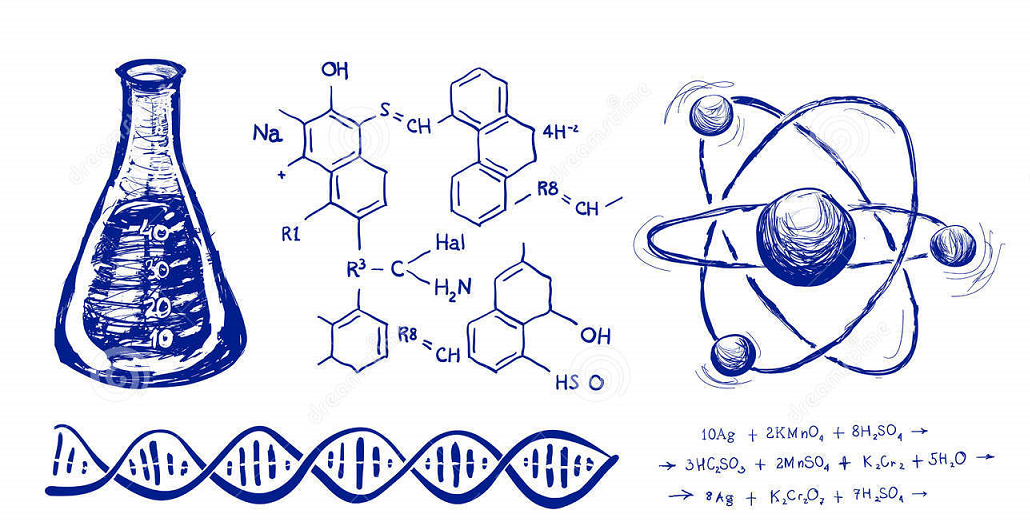 Química Geral I
Dualidade partícula onda
Elétrons em átomos
Modelo atômico de Rutherford:

“Átomo tinha uma estrutura planetária”
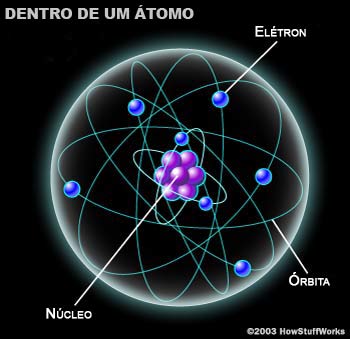 Elétrons em Átomos
O que fazem os elétrons?
Dilema do átomo estável:
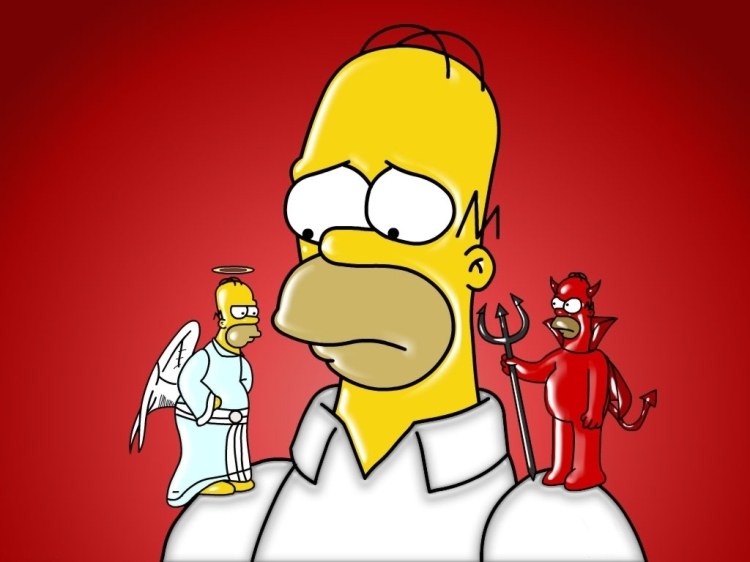 Parado?
Movimento?
Possibilidade 1: o elétron está parado!
Se o elétron não estivesse em movimento, apenas “sentado” na região extranuclear, haveria, de acordo com a física clássica, a atração entre o núcleo carregado positivamente e o elétron negativamente!
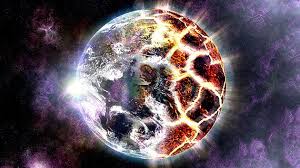 Modelo rejeitado!
Possibilidade 2: o elétron está em movimento
Exemplo: Modelo de Rutherford

Neste modelo, a direção do movimento do elétrons precisa constantemente mudar para permanecer na sua órbita sem escapar do núcleo.

MAS, de acordo, com a física clássica, quando uma partícula carregada experimenta uma mudança na direção de seu movimento, esta emite energia radiante. 
Nos átomos espera-se que ele emita energia continuamente, mas isso nem sempre é observado.

Se o elétron perdesse energia por radiação, cairia lentamente e alteraria o raio de sua órbita, e a sua distância ao núcleo diminuiria.
O que fazer?
Qualquer uma das alternativas, elétrons parado ou em movimento, levam a conclusões inconsistentes com a realidade.

O problema estava na física clássica que não é adequada para descrever o que ocorre em escala atômica!

O novo modelo atômico não clássico foi proposto por Niels Bohr.

Percebeu que a elucidação da estrutura atômica seria encontrada na natureza da luz emitida pelas substâncias a temperaturas altas ou sob influência de uma descarga de elétrons.

Bohr acreditava que esta luz era produzida quando elétrons nos átomos sofriam alterações de energia.
Energia radiante
Energia eletromagnética: consiste em campos elétricos e magnéticos oscilantes que atravessam o vácuo a 3,00 x 108 ms-1 (ou 1.080 milhão de quilômetros por hora);

Essa velocidade tem o símbolo с, e é a chamada velocidade da luz.

Luz visível, ondas de rádio, microondas, raios X são tipos de radiação eletromagnética.

Apresenta movimento ondulatório;
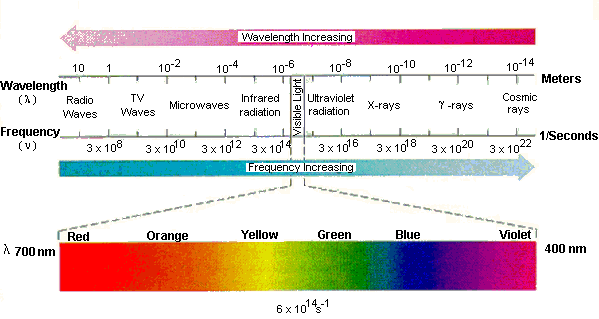 Energia radiante
Comprimento de onda: λ (lambda)
Frequência: υ (nu) (unidade Hz)
υ λ = v (velocidade da onda);
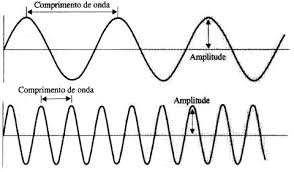 Exercícios
Que radiação tem maior comprimento de onda, a luz vermelha de frequência 4,3 x 1014 Hz ou a luz azul, de frequência 6,4 x 1014 Hz? (1 nm=10-9 m)

Calcule os comprimentos de onda das luzes de trânsito que mudam. Suponha que as frequências sejam verde: 5,75 x 1014 Hz; amarelo 5,15 x 1014 Hz e vermelho, 4,27 x 1014 Hz.

Qual o comprimento de onda utilizado por uma estação de rádio que transmite em 98,4 Hz?
Espectroscopia atômica
Dispersão
Espectrometria atômica
Quando a eletricidade passa através do gás hidrogênio (arco elétrico), ou quando gás é aquecido a uma alta temperatura, o hidrogênio emite luz;


Quanto sua luz atravessa um prisma, o resultado não é um espectro contínuo, mas um conjunto de linhas distintas, cada uma produzida pela luz de um comprimento de onda discreta.
Espectroscopia atômica
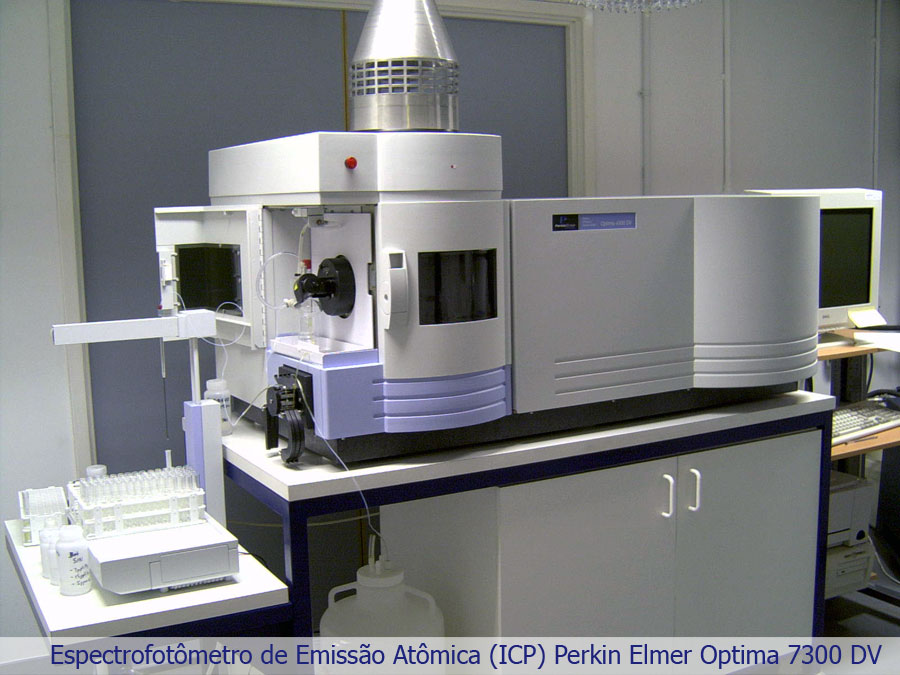 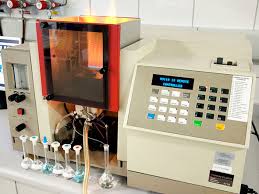 Séries de Balmer
J. J. Balmer: estudou as linhas espectrais encontradas na região do visível.

Os comprimentos de onda das luz responsáveis pelas linhas do espectro de hidrogênio estão relacionados pela equação:
Outras séries espectrais
Séries de Lyman: ultravioleta
Séries de Paschen: no infravermelho.










Podem ser calculadas pela equação de Rydberg:
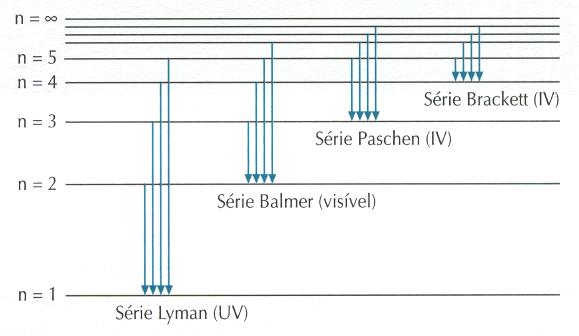 Exercícios
Calcule o comprimento de onda da radiação emitida por um átomo de hidrogênio para n1= 2 e n2 = 3. Identifique a linha espectral na figura do espectro de hidrogênio.
O átomo de Bohr
Dilema do átomo estável.
Bohr começou admitindo que um gás emite luz quando uma corrente elétrica passa através deste;
Elétrons em seus átomos primeiro absorvem energia da eletricidade e posteriormente a liberam na forma de luz.
Ele imaginou que essa energia emitida é limitada para um certo comprimento de onda.
O átomo de Bohr
Ele deduziu que em um átomo um elétron não está livre para ter qualquer quantidade de energia;

Um elétron em um átomo pode ter somente certas quantidades específicas de energia – energia quantizada.
O átomo de Bohr
No início do século XX, os físicos Max Planck e Albert Einstein mostraram independentemente que todas as radiações eletromagnéticas comportavam-se como se fosse compostas de minúsculos pacotes de energia chamados fótons.
E, mostraram que cada fóton tinha uma energia que é proporcional à frequência da radiação:

Efóton= hυ
h = constante de Planck = 6,63 x 10-34Js
O átomo de Bohr
De todos os valores de energias quantizadas, um elétron em um átomo pode ter somente um valor de energia;
Estabeleceu que um átomo tem um conjunto de energias quantizadas -  níveis de energia;
Estado fundamental x estado excitado.
E fóton = E2 elétron – E1elétron
Teoria de bohr
Foi melhor aplicada ao átomo de hidrogênio;
Pode prever os comprimentos de onda que produzem as linhas no espectro de hidrogênio;
Obteve a energia quantizada de cada nível no átomo de hidrogênio;
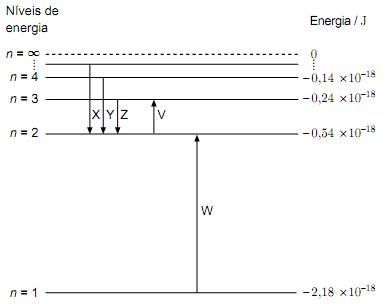 O átomo de Bohr
Desde que os níveis de energia mais alto e mais baixa d energia sejam quantizados, a diferença de energia entre eles precisa também ser quantizada, como precisa ser a energia de um fóton de energia eletromagnética irradiada quando o elétron cai de um nível mais alto para um mais baixo quantizado.
O átomo de Bohr
O maior sucesso de Bohr reside no fato de que ele foi capaz não somente de deduzir a equação de Rydberg, mas também calcular um valor de R que concorda com o experimental para cinco algarismos significativos;
Pela suposição da quantização de energia do elétrons em um átomo de hidrogênio, Bohr foi capaz de obter todos os comprimentos de onda no espectro de linhas do hidrogênio;
Em 1913, tal concordância entre a teoria e a prática foi muito animadora para o mundo científico.
O átomo de Bohr
O que Bohr disse sobre o que os elétrons estão fazendo em um átomo?

Ele propôs um modelo planetário modificado no qual cada nível de energia quantizado corresponde a uma órbita eletrônica circular, específica e estável com raio quantizado;

De acordo com Bohr, órbitas com raios grandes correspondem a níveis de energia altos;

O aspecto do modelo planetário de Bohr é uma das suas características mais fracas;
O átomo de Bohr
Como Bohr encarou o fato de que elétrons em átomos não irradiam energia continuamente, o que causaria o colapso no átomo?
Em primeiro lugar: desde que a energia em um elétrons é quantizada, a radiação contínua não é possível;
Em segundo lugar: Bohr foi capaz de mostrar que a menor energia utilizável para um elétron não é zero;
Ele interpretou isto como significando que há um tamanho mínimo permitido para a órbita de um elétron.